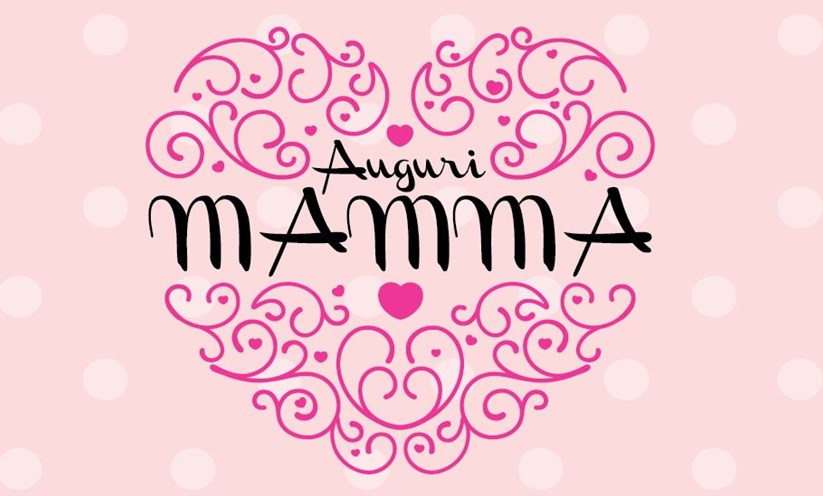 Attività per i bambini di 3 anni
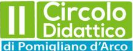 Ins. Rea Paola 
Ins. Matrisciano Giusy
SEZ. S
A cura di Matrisciano Giusy
Mamma, sei il mio sole
Osserva l’immagine, disegna e colora il sole con la tempera. Realizza i raggi utilizzando la pasta.
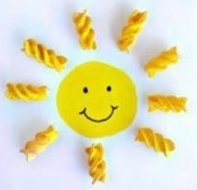 Aiuta il bambino a raggiungere la sua mamma seguendo con un pennarello le linee tratteggiate
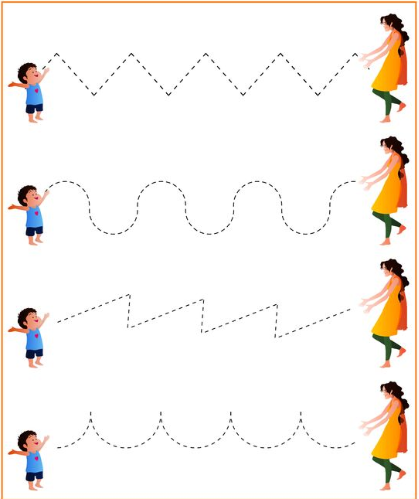 BUON LAVORO
BUONA FESTA DELLA MAMMA 
DALLE MAESTRE GIUSY E PAOLA. DALLA MAESTRA DI RELIGIONE ELISA.